Розв’язування задач з теми:«Послідовне і паралельне з’єднання провідників».
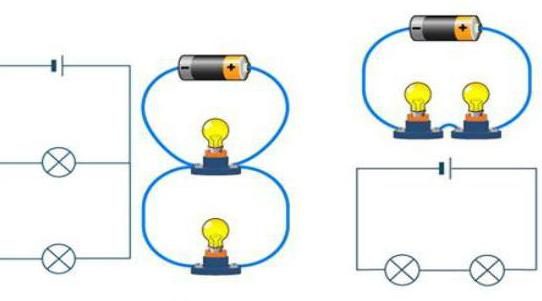 Послідовне і паралельне з’єднання провідників
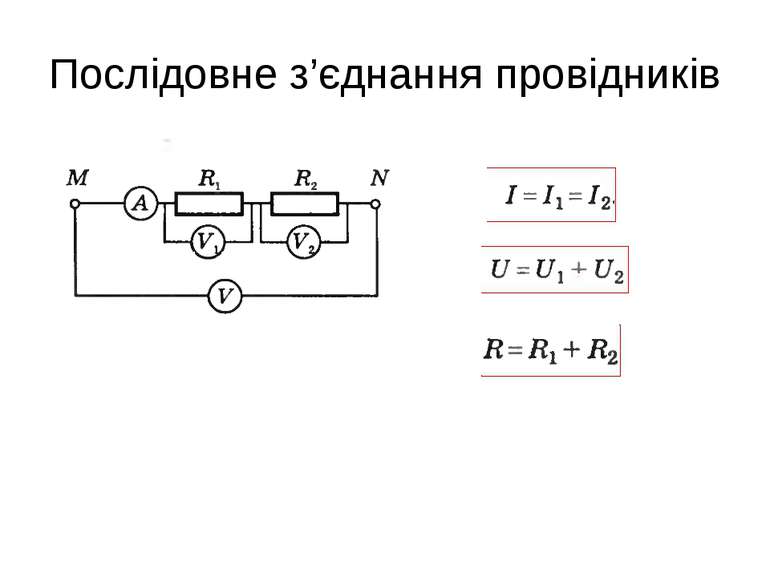 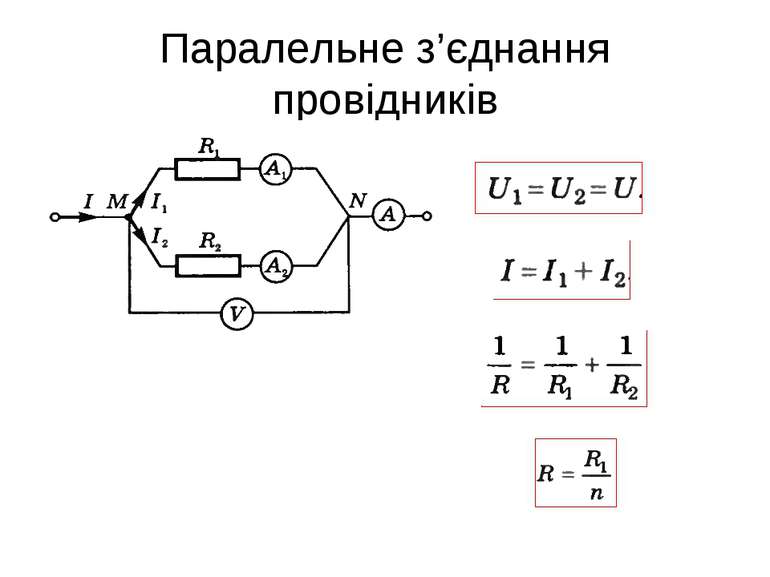 Задача 1
Три лампи опорами 7 Ом, 14 Ом і 21 Ом з'єднані послідовно. Напруга на третій лампі 84 В. 

Знайти:

А) Силу струму на кожній лампі
Б) Загальну силу струму в колі
В) Напругу на кожній лампі
Г) Загальну напругу на ділянці кола
Д) Загальний опір з'єднання.
R1=7 Ом                  R2=14 ОмR3=21 ОмU3=84В
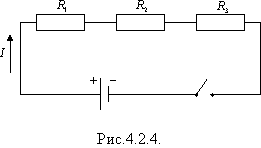 1. Враховуючи, що ми знаємо R3 і U3, ми можемо знайти І3  за законом Ома:



При послідовному з'єднанні сила струму є однаковою, тобто:
І1=І2=І3=І=4 А  
Отже, це відповідь на питання А) і Б)
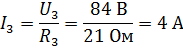 Використовуючи закон Ома, знайдемо напругу на кожній лампі:
U1=I1·R1=4 А·7 Ом=28 В
U2=I2·R2=4А·14 Ом=56 В
Отже, це відповідь на питання В)

При послідовному з'єднанні загальна напруга дорівнює сумі напруг:
U=U1+U2+U3=28 В+56 В+84 В=168 В
Отже, це відповідь на питання Г)
Знайдемо загальний опір з'єднання
1 спосіб:
При послідовному з'єднанні загальний опір дорівнює сумі окремих опорів.
R=R1+R2+R3=7 Ом+ 14 Ом+21 Ом= 42 Ом

2 спосіб: 
Використовуючи закон Ома:
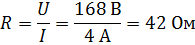 Задача 2
Три резистори опорами 12 Ом, 4 Ом і 5 Ом з'єднані паралельно. Напруга на першому резисторі 240 В. 
Знайти:

А) Напругу на кожній лампі
Б) Загальну напругу на ділянці кола
В) Силу струму на кожній лампі
Г) Загальну силу струму в колі
Д) Загальний опір з'єднання.
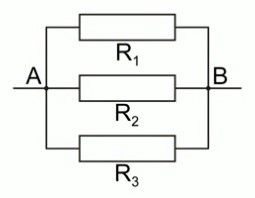 R1=12 Ом                  R2=4 ОмR3=5 ОмU1=240В
При паралельному з'єднанні напруга є однаковою, тобто:
U=U1=U2=U3=240 В
Отже, це відповідь на питання А) і Б)

Враховуючи, що ми знаємо R1 і U1, ми можемо знайти І1  за законом Ома:
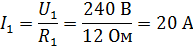 Аналогічно знайдемо силу струму на 2 і 3 резисторі:
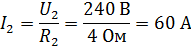 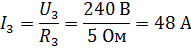 Отже, це відповідь на питання В)

При паралельному з'єднанні загальна сила струму дорівнює сумі струмів на окремих ділянках.
І=І1+І2+І3=20 А+60 А+48 А=128 А
Отже, це відповідь на питання В)
Знайдемо загальний опір паралельного з'єднання
1 спосіб:


Запишемо початок і кінець рівняння:


Тепер перевернемо ліву і праву частини рівняння:

2 спосіб: за законом Ома:
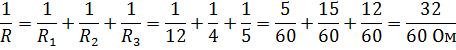 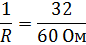 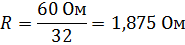 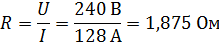